Figure 2. Left posterior middle temporal and 2 left inferior frontal clusters activated in the AP-RWO contrast in the ...
Cereb Cortex, Volume 23, Issue 1, January 2013, Pages 139–147, https://doi.org/10.1093/cercor/bhr386
The content of this slide may be subject to copyright: please see the slide notes for details.
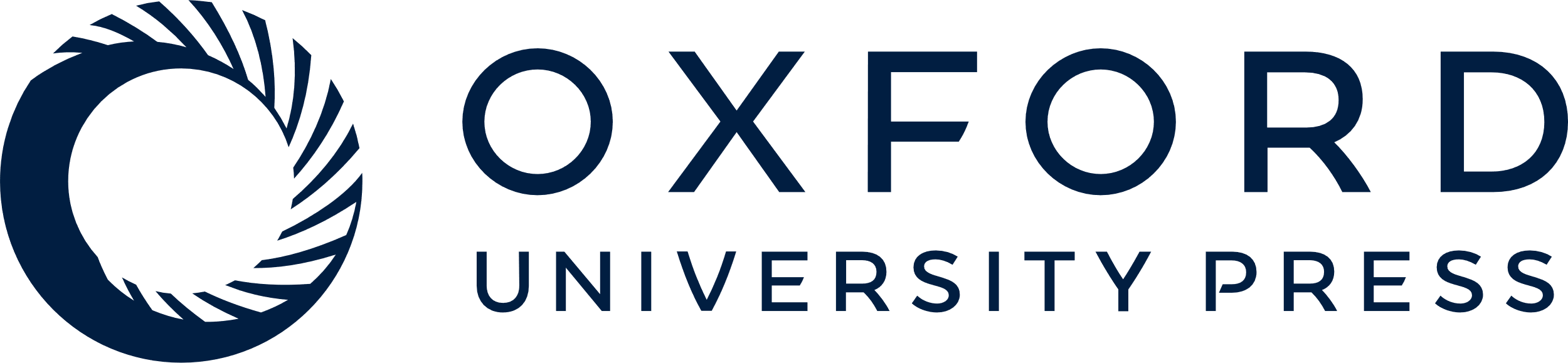 [Speaker Notes: Figure 2. Left posterior middle temporal and 2 left inferior frontal clusters activated in the AP-RWO contrast in the fMRI study. These 3 regions were used as seeds for tractography. Left: color map showing T-score activation values for AP-RWO contrast. Right: binary masks of the 3 separated clusters: BA45 (red), BA44 (green), and pMTG (yellow).


Unless provided in the caption above, the following copyright applies to the content of this slide: © The Author 2012. Published by Oxford University Press. All rights reserved. For permissions, please e-mail: journals.permissions@oup.com]